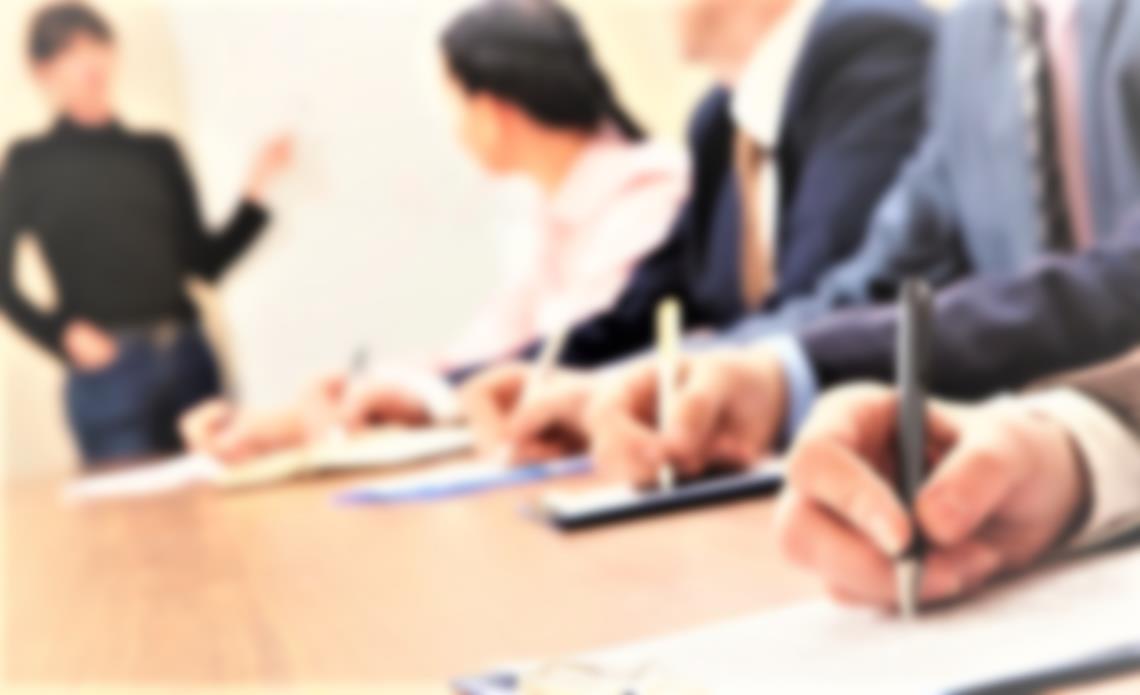 從新聞看企業與環境
搭配泰宇出版 商業概論(上) Chapter1.商業的基本概念
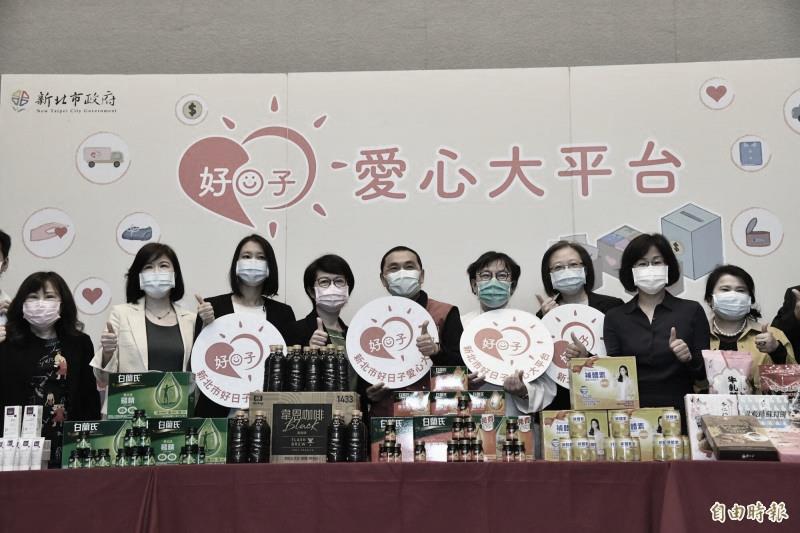 武漢肺炎》11家企業捐物資 向醫護致敬
新北市政府發起向第一線醫護人員致敬活動，獲得11家民間企業響應，共同捐贈保健食品、提神飲料、滷味包、護手霜、音箱喇叭等市價約1120萬元的物資，。
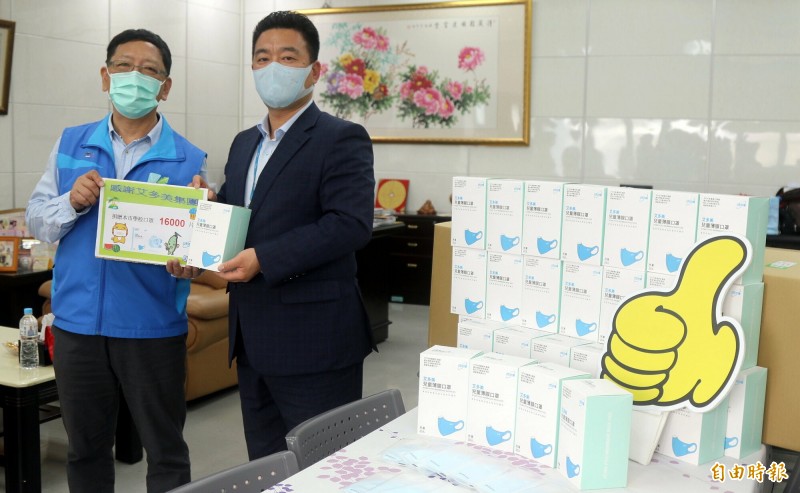 武漢肺炎》企業捐贈高市兒童口罩 減輕家長負擔
高雄市教育局今天獲贈1萬6千個兒童薄膜口罩，由於抗疫期間，學童每天戴口罩上課，家長奔走籌備壓力大，局長特別感謝企業愛心，並立即配送口罩到校園。
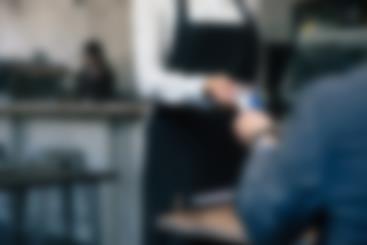 商業的社會角色與企業責任
商業的社會角色與企業責任
27
商業的社會角色與企業責任
企業的社會責任
企業社會責任（簡稱 CSR）是「企業的一種承諾，承諾會持續遵守道德規範，為經濟發展做出貢獻，並且改善員工及其家庭、當地整體社區、社會的生活品質」
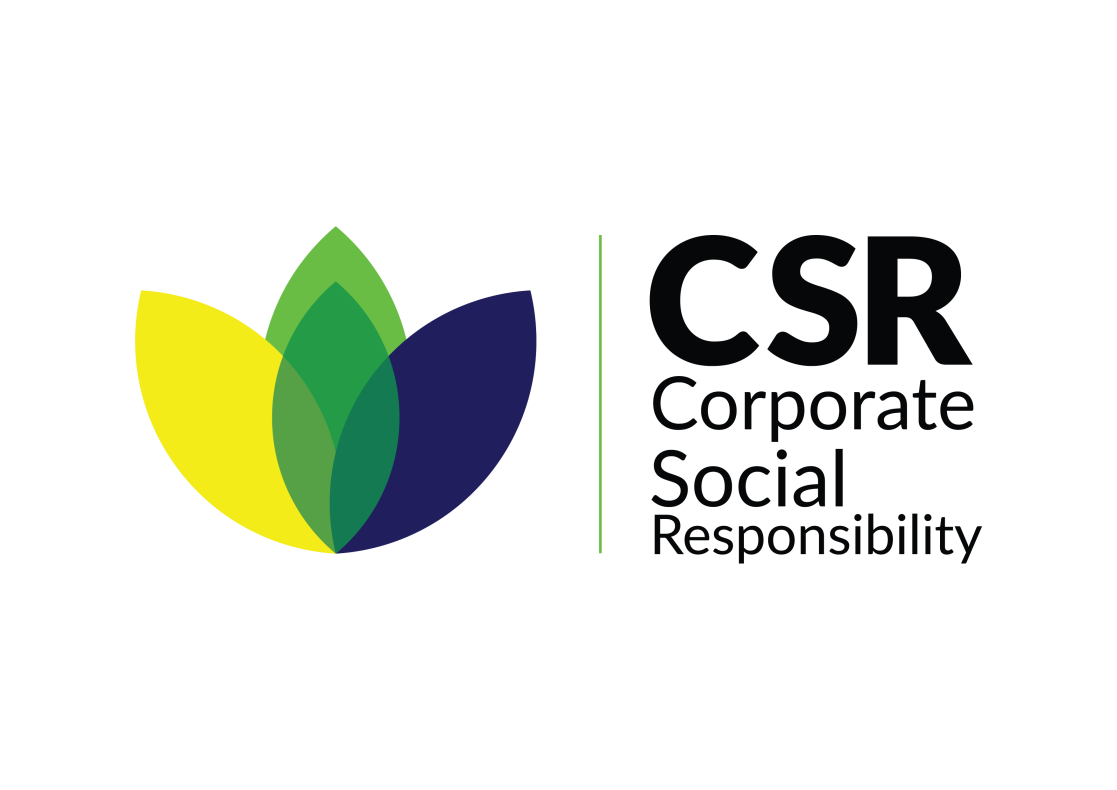 28
[Speaker Notes: http://www.investinegypt.gov.eg/English/NewsAndEvents/News/Pages/Corporate-social-responsibility.aspx]
企業社會責任的觀念演進
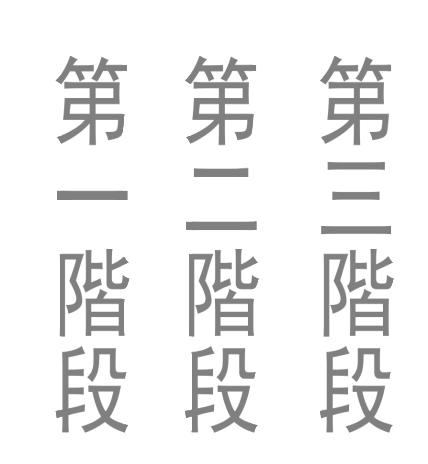 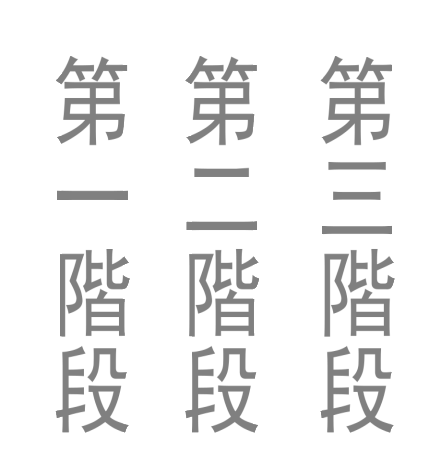 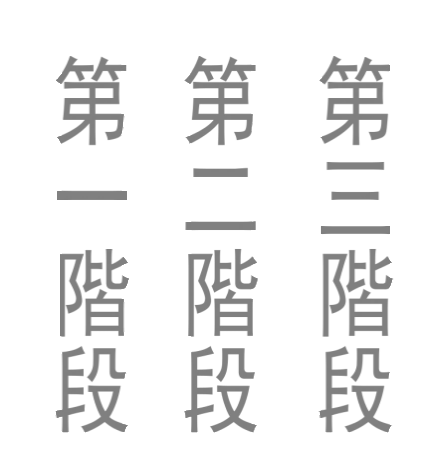 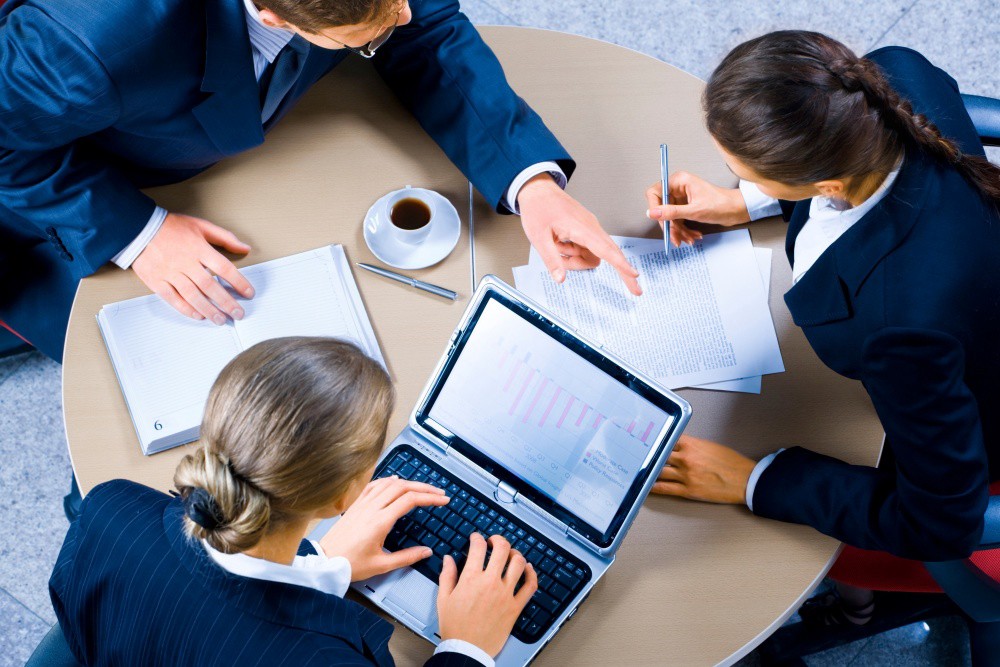 根據學者卡爾洛的論點	社會責任的內容可包括：
卡爾洛的論點
29
卡爾洛的論點
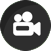 保障防疫前線　企業捐贈近2千萬物資
企業社會責任的相關內涵
30
企業倫理
將道德應用於商業情境中，使企業經營與運作上皆合乎倫理規範，並使其成為組織內部由上到下共同遵守的行為準則。
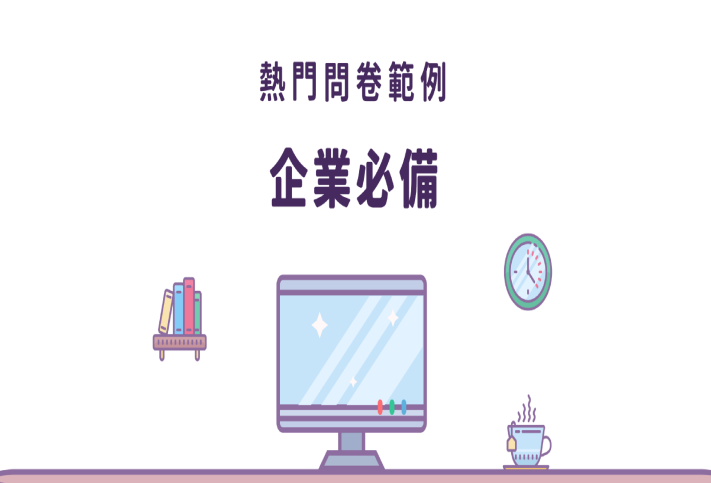 31
常見的企業不道德行為
32
常見的企業不道德行為
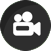 日月光污染-專題報導(5'51'')
企業不道德行為對經營的影響
33
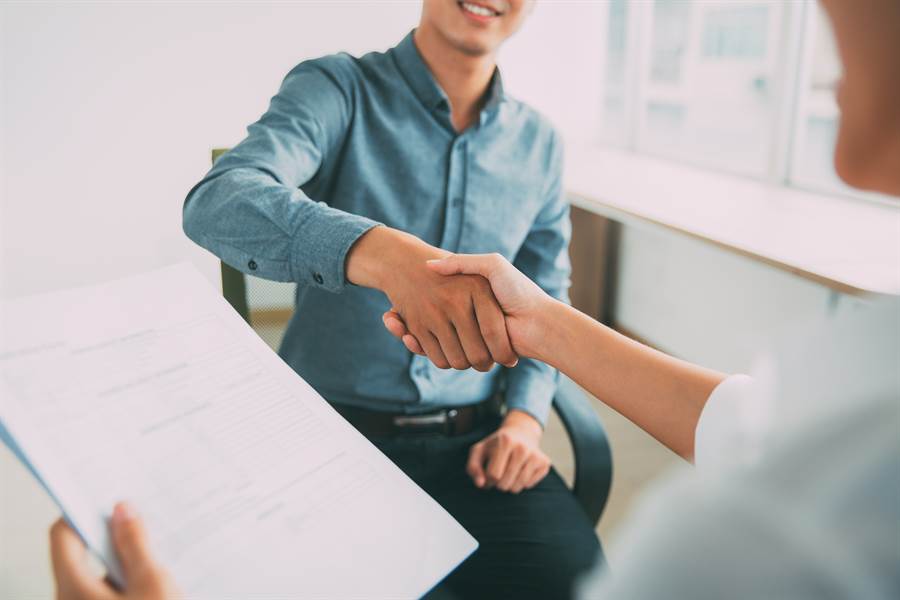 企業倫理規範
將企業倫理的核心概念以文字敘述的方式
轉化成明確的行為準則。
涉及的對象-內部倫理
35
涉及的對象-外部倫理
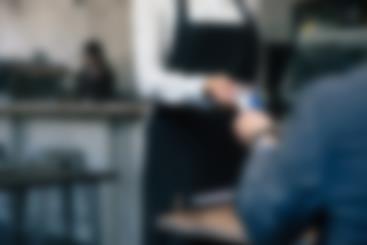 企業與環境的關係
企業在社區的角色
企業把自己當成是社區、社會的一分子，取之於社會、用之於社會，主動承諾並共同負擔社會上的責任，是義務，也是發自內心自願。
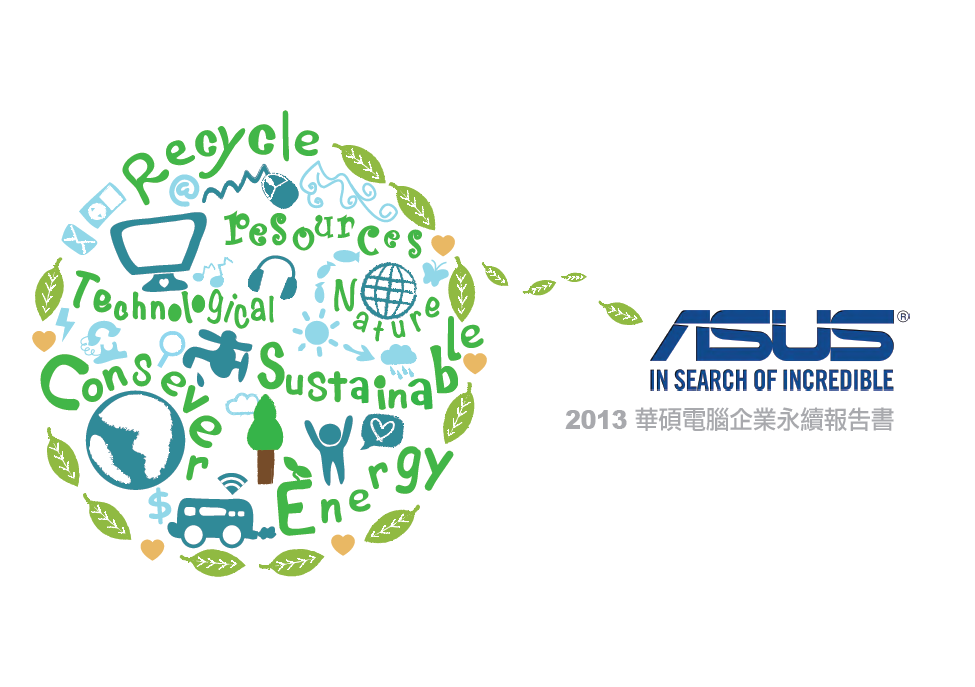 37
企業在社區的任務
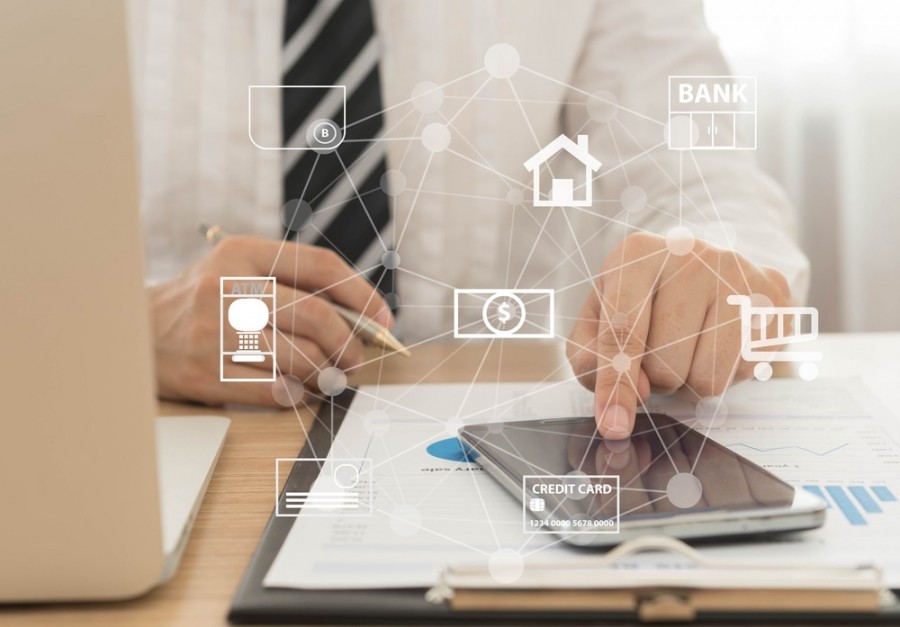 課後討論
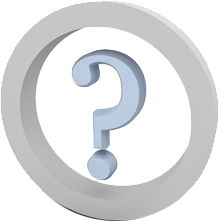 企業公民獎 vs KPMG- 胡蘿蔔與棍棒
「企業家精神」跟「社會責任」間有什麼關係?
有關我國CSR 推動現況，有哪些企業令你印象深刻?
3.  為何強制規範CSR 之揭露已逐漸在 國際間成為趨勢?
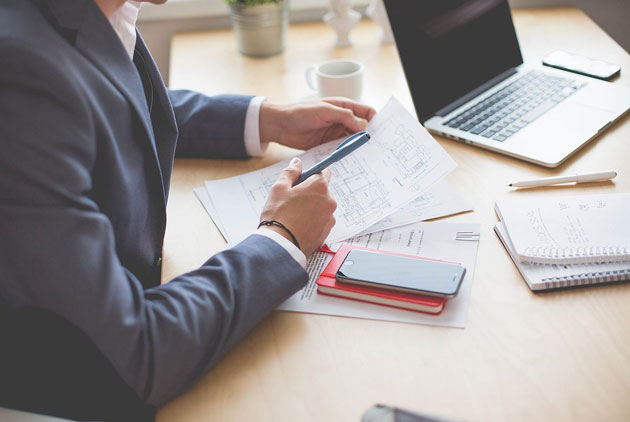 課後複習
1.企業的社會責任
2.企業社會責任的觀念演進
3.卡爾洛的論點
4.企業不道德行為與影響
5.內部倫理與外部倫理
6.企業在社區的角色與任務